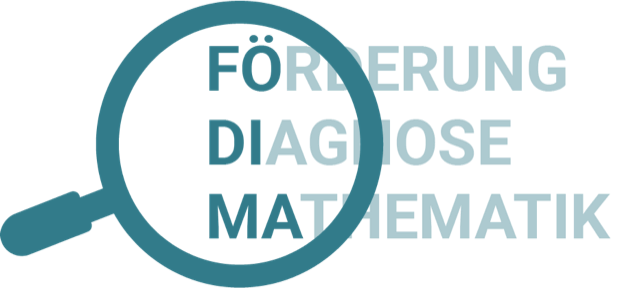 Durchführungshinweis: Anzahlen (quasi-) simultan erfassen
Mithilfe der folgenden Folien kann die Aufgabe der Standortbestimmung auch digital durchgeführt werden. 
Arbeitsauftrag für die Kinder: Wie viele Plättchen hast du gesehen? Schreibe auf und zeichne.

Zeigen Sie im Folgenden kurz die nächste Folie und lassen Sie die Kinder die entsprechende Anzahl notieren und/oder einzeichnen. Im Anschluss können Sie kurz die darauffolgende Folie zeigen und erneut die Anzahl notieren und/oder einzeichnen lassen. 

Sowohl die Dauer als auch die Plättchenanzahl und -anordnung kann dabei angepasst werden.
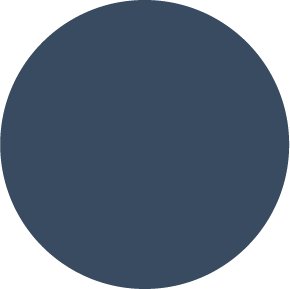 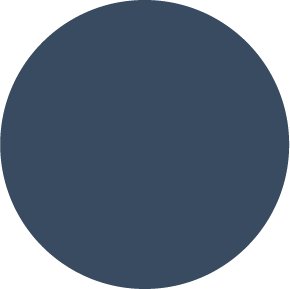 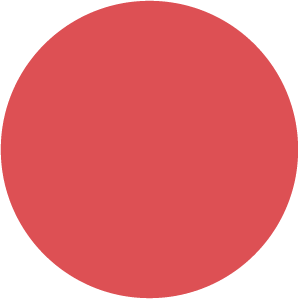 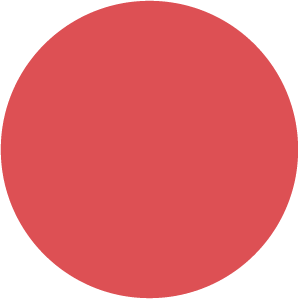 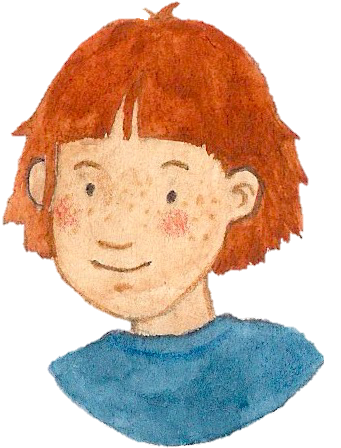 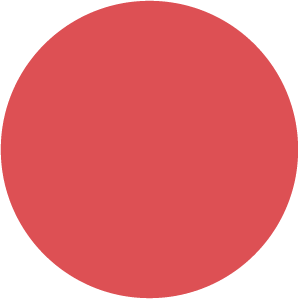 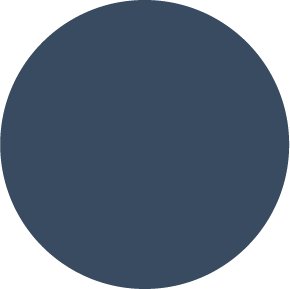 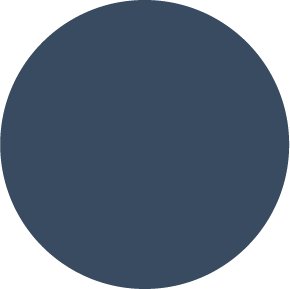 [Speaker Notes: SOB ZV20 Anzahlen (quasi-)simultan erfassen]
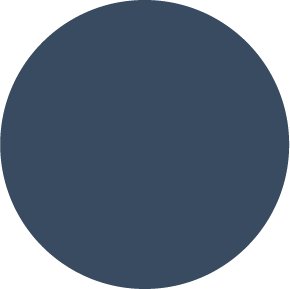 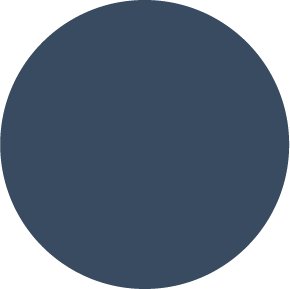 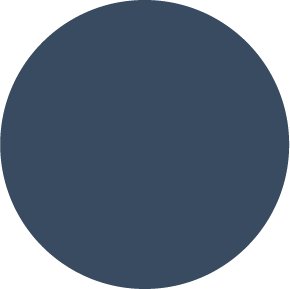 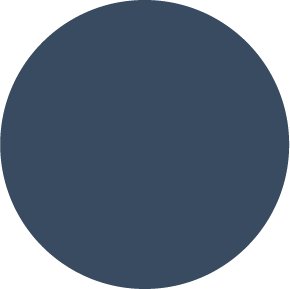 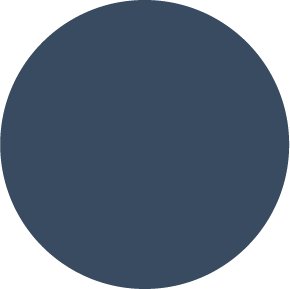 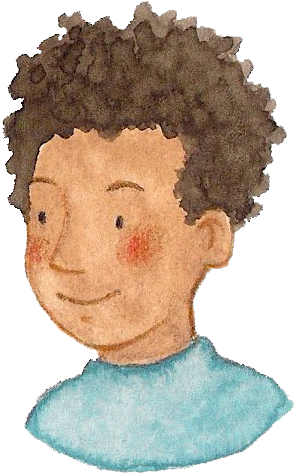 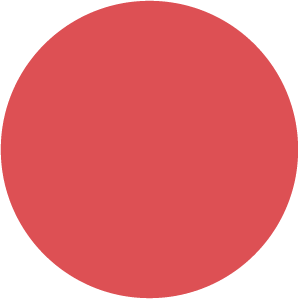 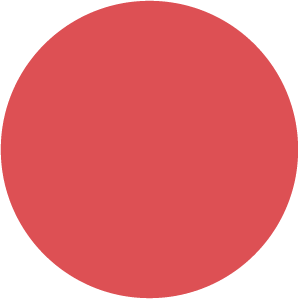 [Speaker Notes: SOB ZV20 Anzahlen (quasi-)simultan erfassen]